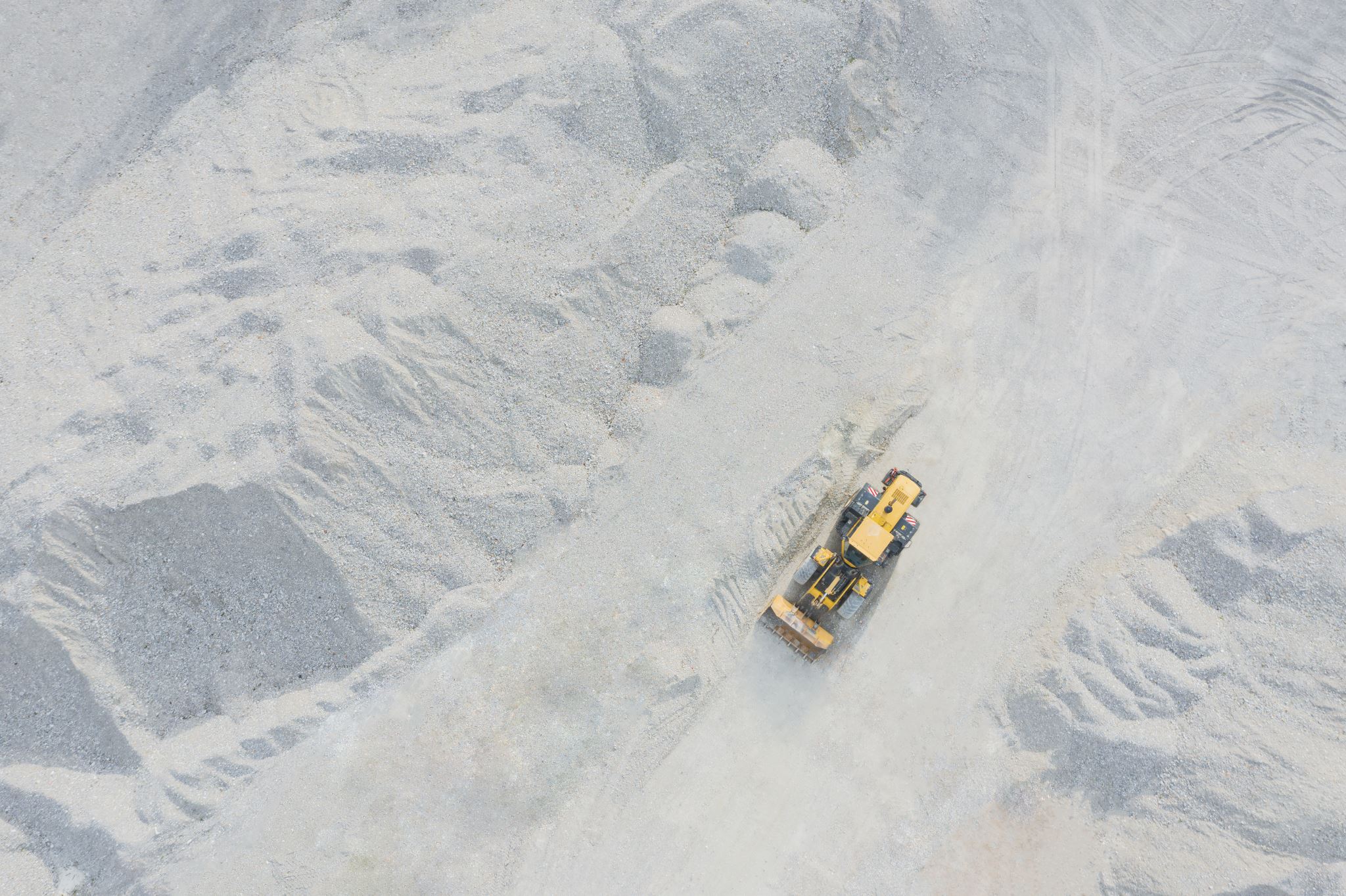 Radioactivity in building materials
Helaina Hale
Project outline
Purpose: 
Due to their formation, several building materials contain naturally occurring radioactive elements such as radium, uranium, and thorium. When these elements decay, they release radon gas which could potentially  be harmful to our health.
Project details:
Prior to data collection in the lab, all initial research including the purpose behind the experiment, material compounds and dosage information will be completed. Following this, data will be collected in the lab over several weeks for each of the materials including a trial with the sample and a background. After the completion of each materials trial, the results will be reported and added to the report.
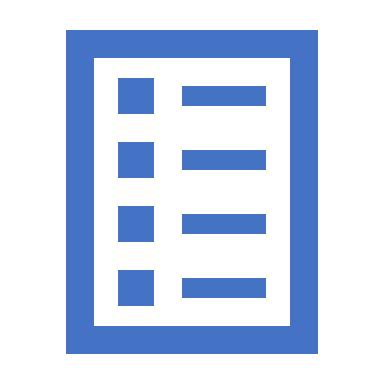 Objectives
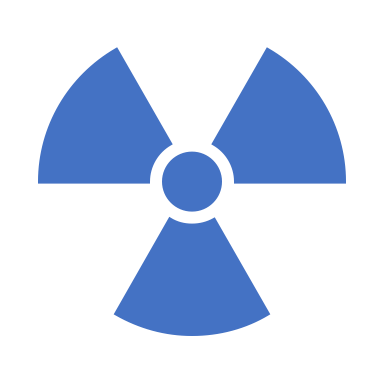 The main objective for this project is to study various building materials which potentially contain doses of radiation and using gamma ray spectroscopy, determine the radioactive material present. 
Supplementary objectives for this project include utilizing prior knowledge from atomic and nuclear physics to record and report proper data with error.
Materials
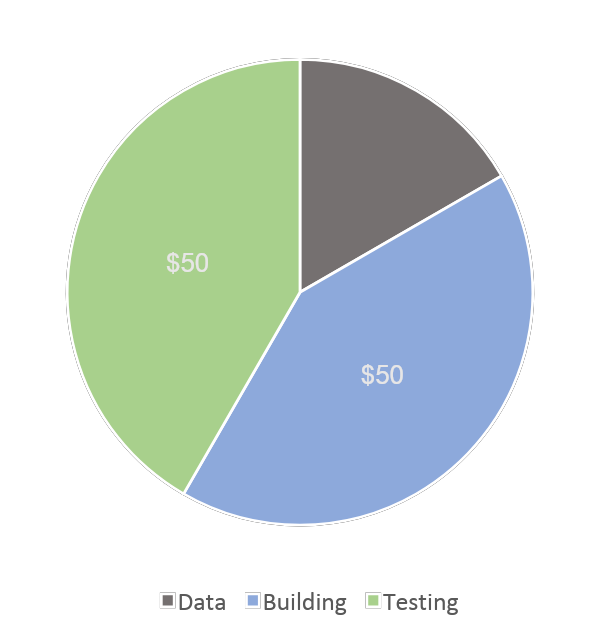 Data collection
Computational notebook
Gamma-ray energies sheet
Building materials 
Concrete
Brick
Sandstone
Granite 
Laboratory testing materials
Glass beaker
Scintillation detector
Spectrometer
$20
Timeline
Nov 03 – 09 
Writing
Sept 01 – 07
Intro
Sept 22 – 28
Writing
Oct 16 – 19
Writing
Nov 10 -23 
Granite testing
Sept 29 – Oct 12
Brick testing
Oct 20 – Nov 02
Sandstone testing
Sept 08 – 21
Concrete testing
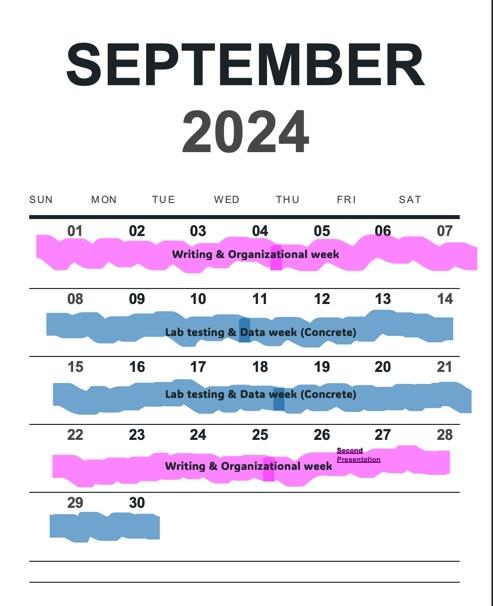 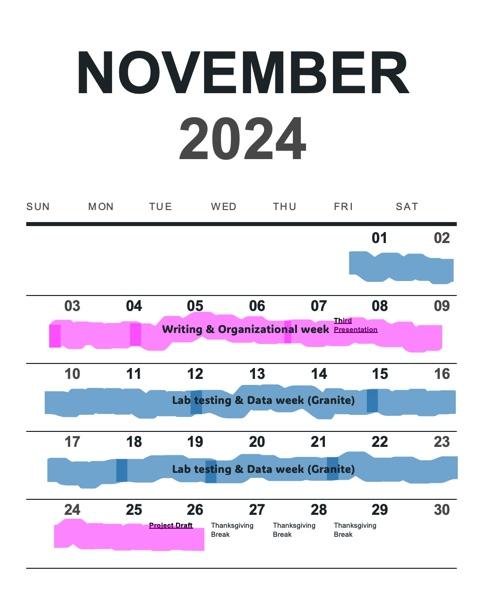 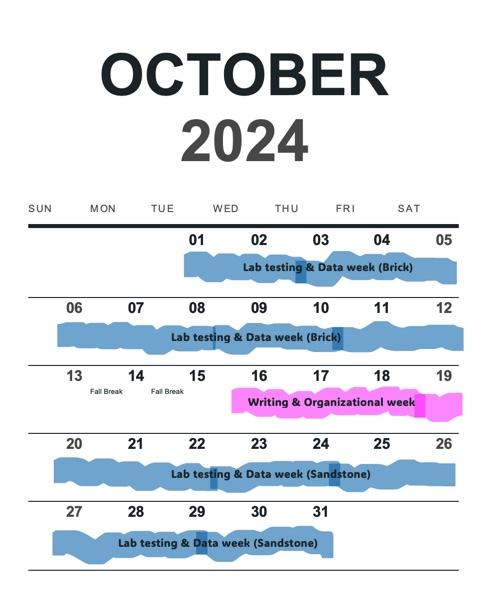 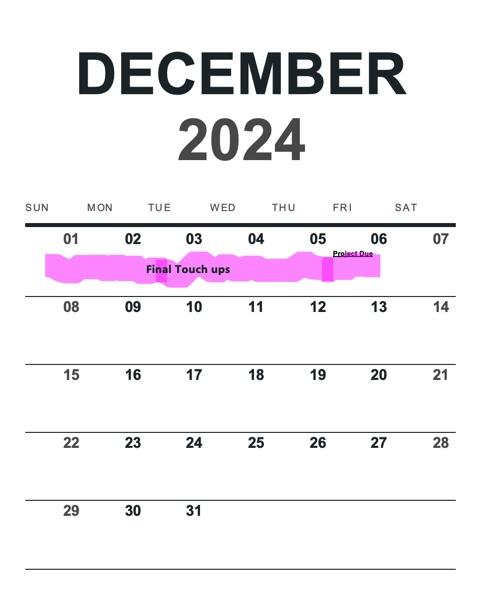 Report Outline
Introduction
Discuss purpose behind experimentation including discussion of building materials and how their formation relates to radioactive elements 
Introduce type of lab testing 
Body
Further discuss building materials and include composition and what radioactive elements could be present 
Add in lab data including procedure followed for each material tested with reporting of proper error 
Additionally discuss radiation exposure and include information on cutoff for safe dosage levels 
Report any additional findings 
Conclusion
Compare results to radiation exposure research and discuss implications 
Summarize project details
Status report
Established some background information including material composition
All materials have been chosen based on research along with other needed materials 
Reviewed atomic and nuclear lab concepts

From here.. 
Further research around chosen materials/well established draft for introduction 
Data collection in lab for each material
Reporting of data
Plan of attack
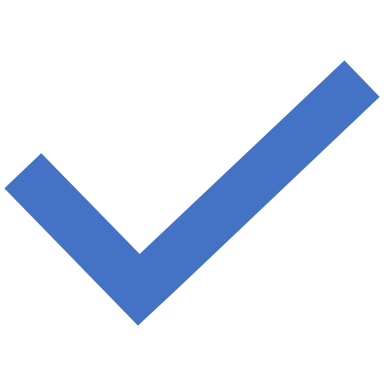 Finish initial research and work on draft for introduction of report within next week
Order chosen materials in preparation for lab testing 
 Upon completion of data use following week to write and add data to project report 
Complete all lab testing and most writing prior to end of November
References
https://www.cdc.gov/radiation-health/data-research/facts-stats/building-materials.html#:~:text=Building%20materials%20containing%20radioactive%20material&text=Radioactive%20materials%20in%20sandstone%2C%20concrete,into%20the%20radioactive%20gas%20radon.